TASVIRIY SAN’AT DARSLARIDA   AXBOROT-KOMMUNIKATSION TEXNOLOGIYALARDAN FOYDALANISH
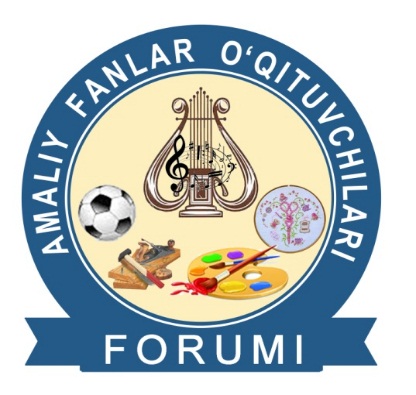 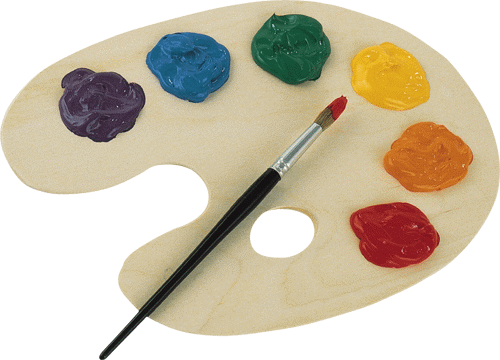 PORTRET  ISHLASH TEXNOLOGIYASI 
Toshkent shahar
Mirzo Ulug‘bek tumani
187-umumta’lim maktabi TASVIRIY SAN’AT VA CHIZMACHILIK fani o‘qituvchisi 
Xaytanova Nigora Mamasaliyevna
TASVIRIY  SAN’AT  DARSLARIDA   AXBOROT-KOMMUNIKATSION  TEXNOLOGIYALARDAN FOYDALANISH  NIMA  BERADI?
Darslarni yangi pedagogik texnologiyalar asosida o’tishda qulayliklar yaratiladi;

O’quvchilarning darsga va fanga nisbatan qiziqishini  uyg’otadi;

O’sib kelayotgan yosh avlodni har tomonlama rivojlangan va etuk barkamol inson bo’lishiga shakllantiradi.
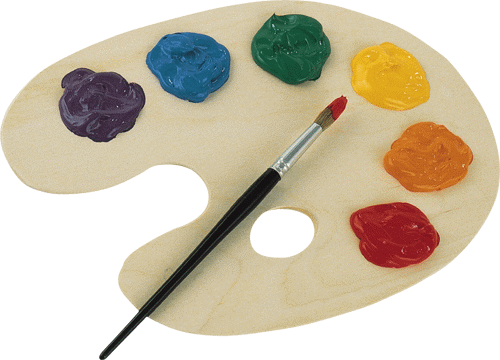 O’QUVCHINING  TASSAVURNI KENGAYTIRISH UCHUN KO’RGAZMALI VOSITA SIFATIDA
TASVIRIY  SAN’AT TURLARI
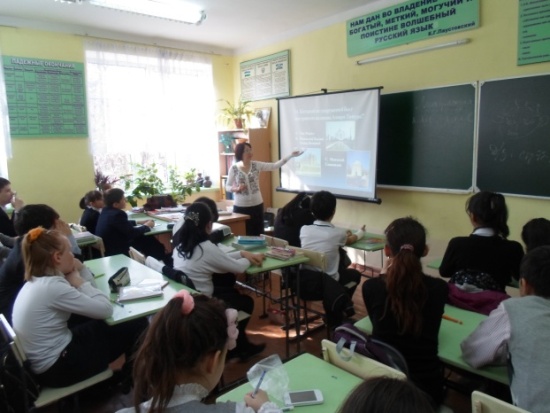 GRAFIKA
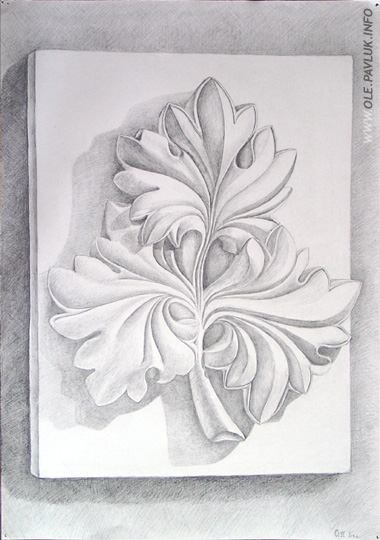 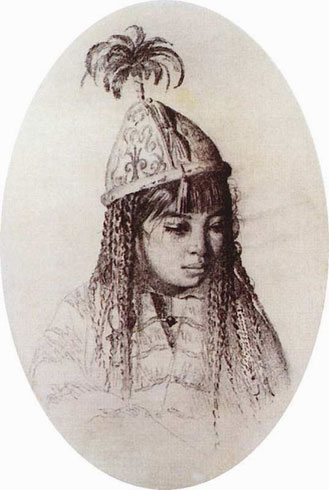 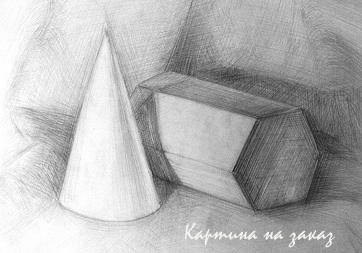 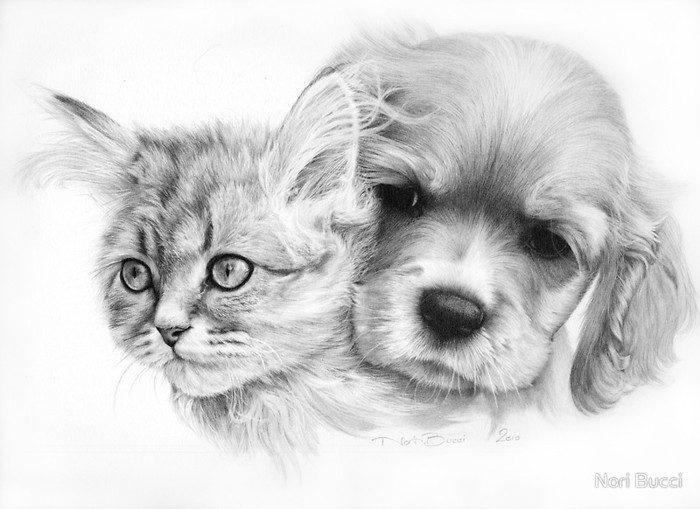 RANGTASVIR
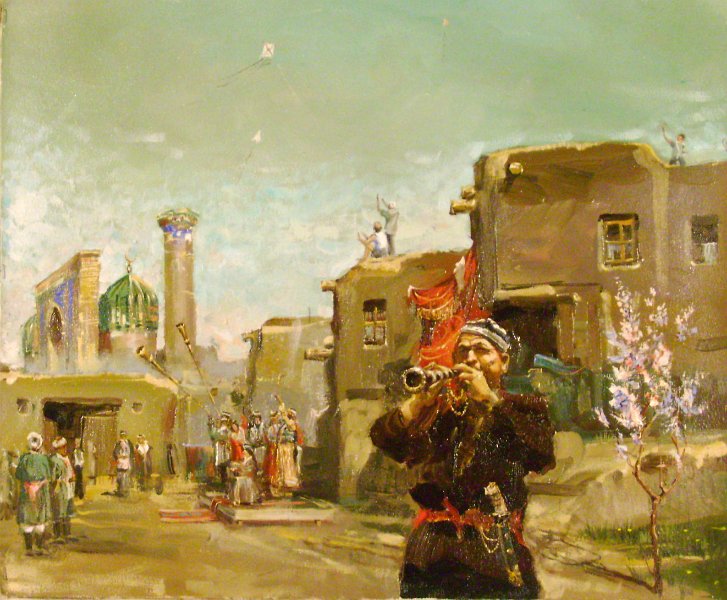 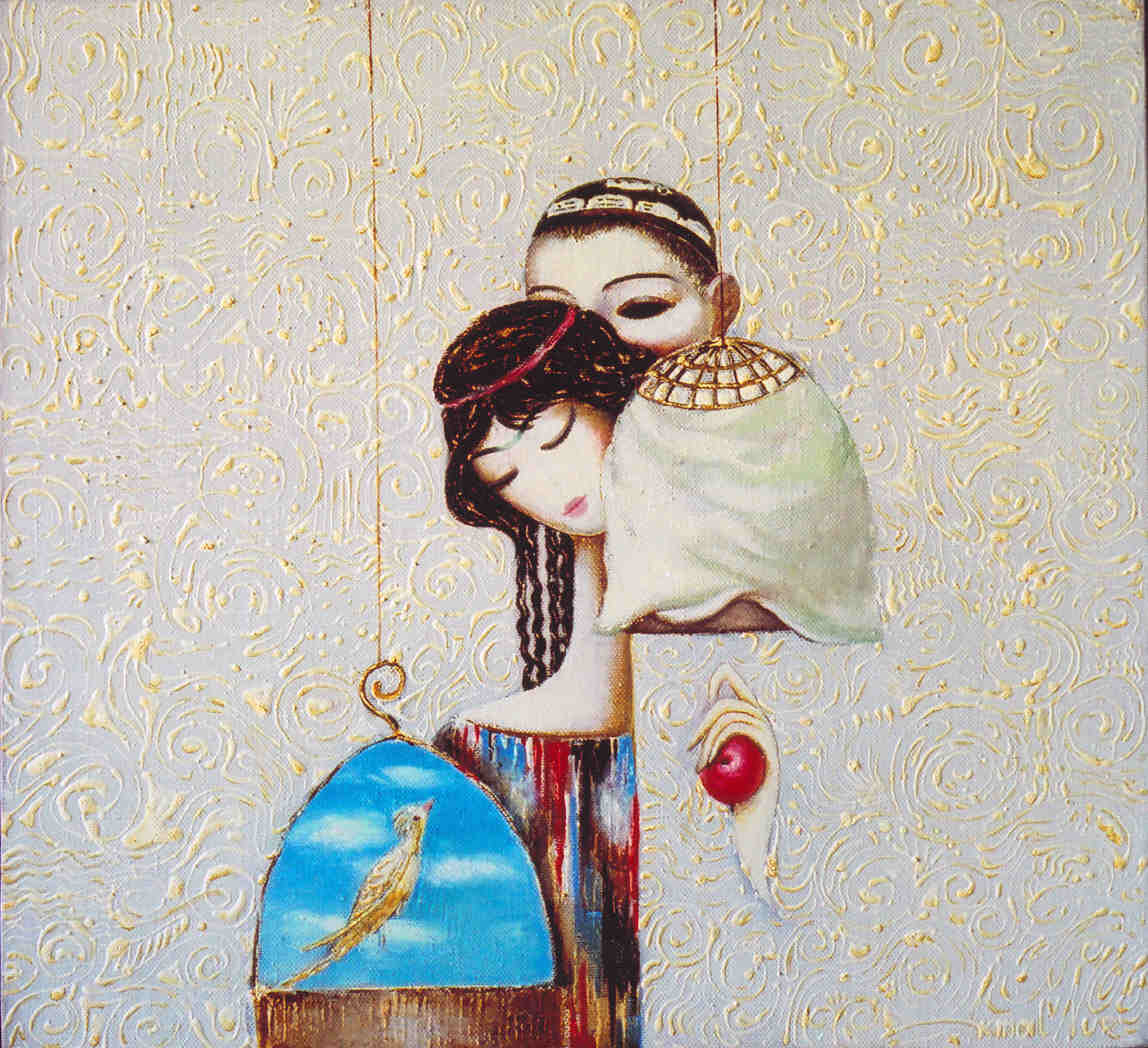 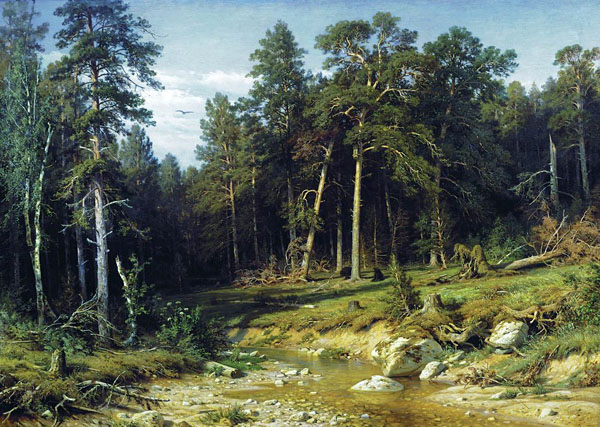 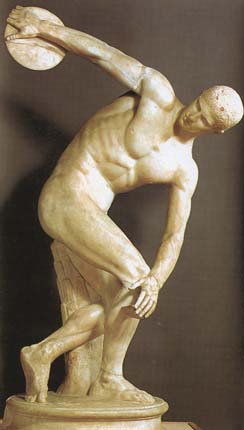 HAYKALTAROSHLIK
PORTRET
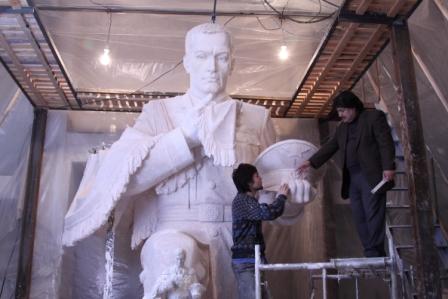 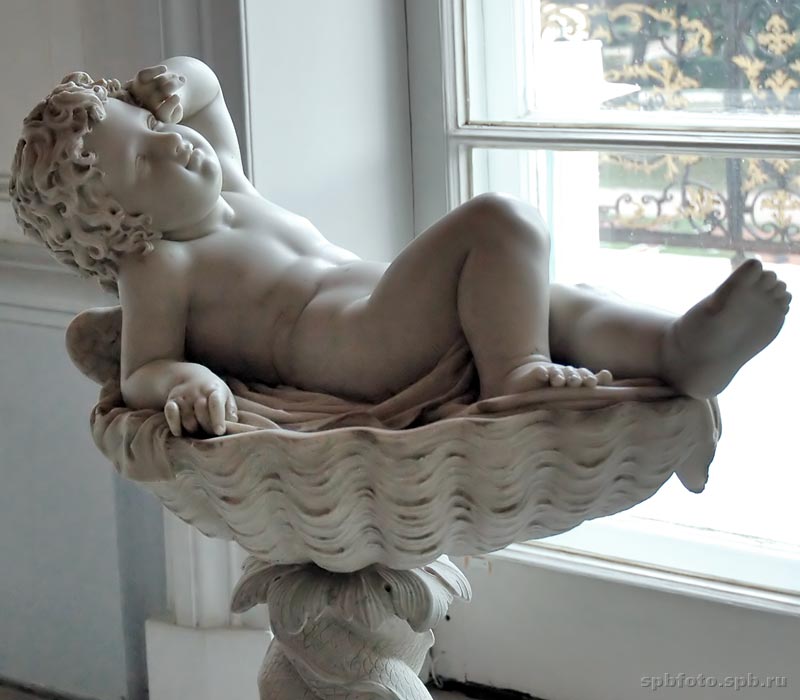 TASVIRIY SAN’AT JANRLARI
RANGTASVIRDA  NATYURMORT ISHLASH
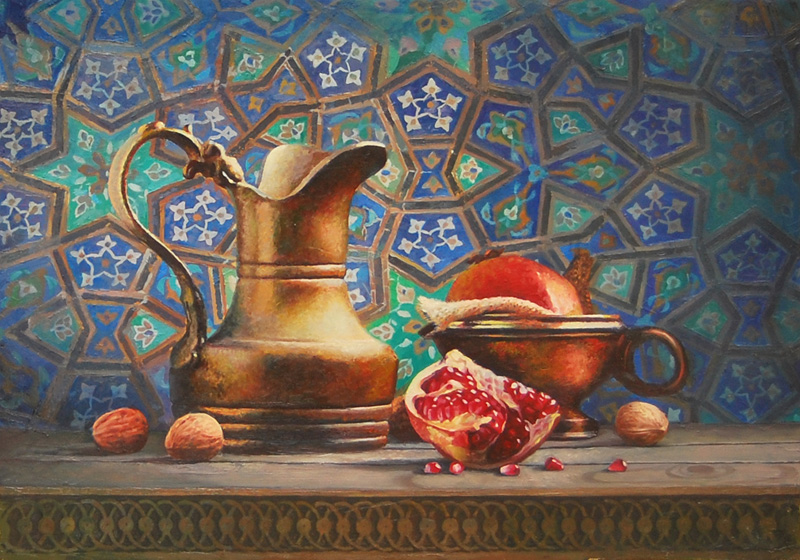 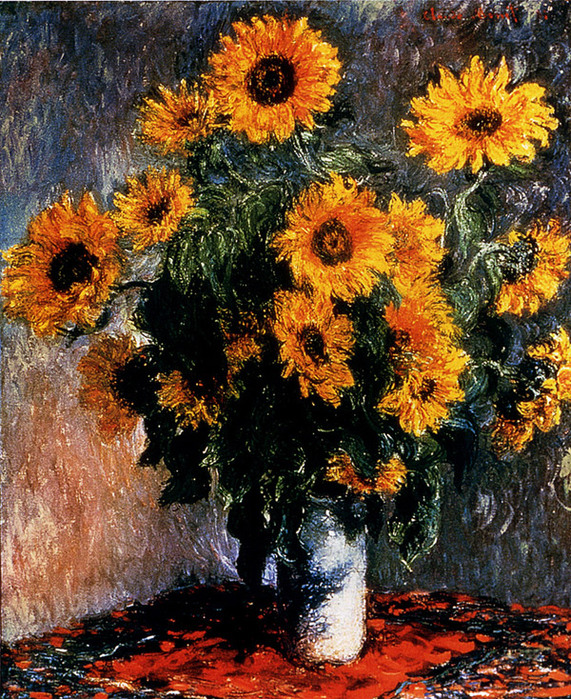 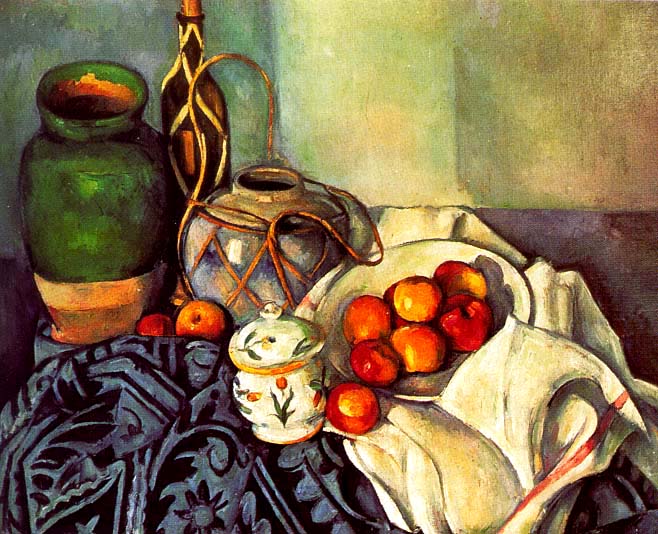 Rassomlar va ularning asarlarini, 
haykaltaroshlik, xalq hunarmandcnilik buyumlarini va ularni yaratish jarayonini amalda ko’ra olish imkoniyati bo’ladi
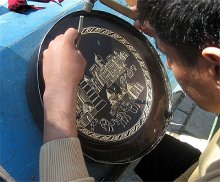 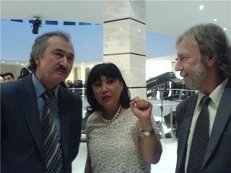 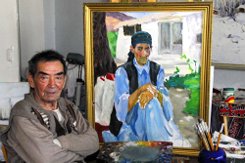 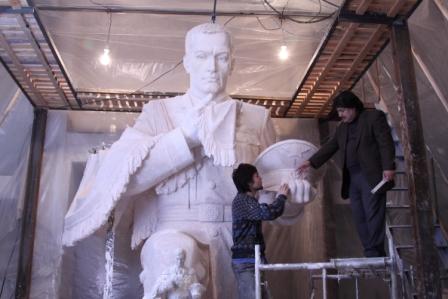 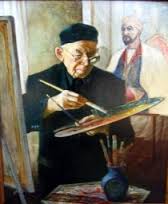 5-sinf 4-chorak 1-dars: TASVIRIY  SAN’ATDA  PORTRET.PORTRET – fransuzcha “PORTRAIT” so‘zidan olingan bo‘lib, kishilarning chehrasini xuddi o‘ziga o‘xshatib tasvirlash ma’nosini bildiradi.
Individual portret
Guruhli portret
Аvtoportret
Tarixiy portret
Mifologik portret
Shoxona portret
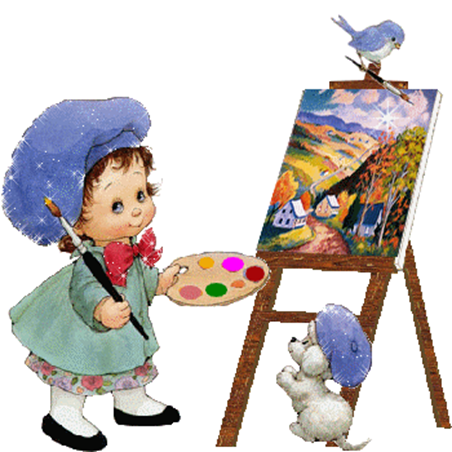 INDIVIDUAL PORTRET
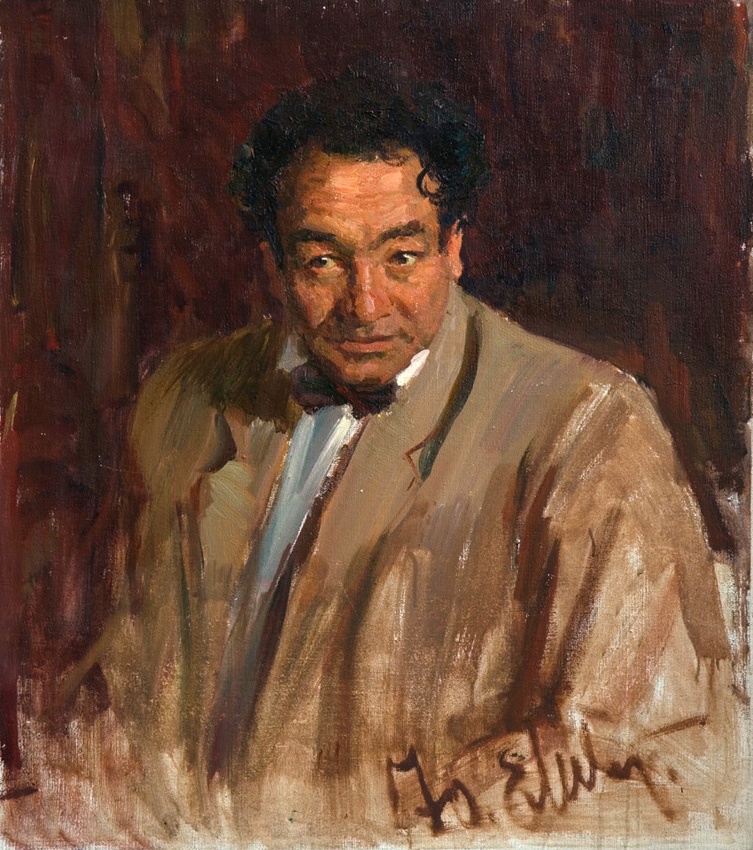 R.Axmedov “Ona”
Portretda kim tasvirlangan?
Portret haqida nima deya olasiz?
Ranglar uyg‘unligini tariflab bering
Sh.Burxonov portreti
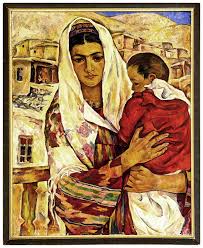 GURUHLI  PORTRET
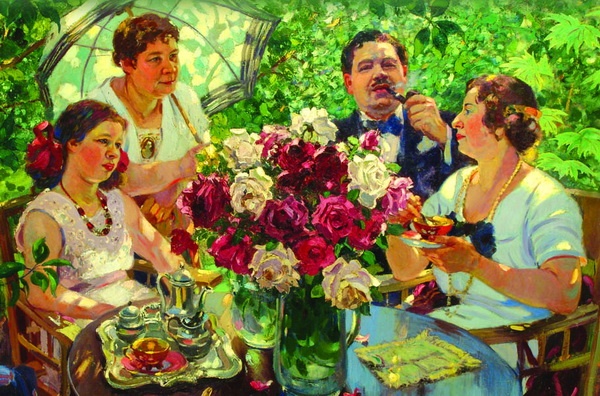 V.Burmakin 
“O’zbek Madonnasi”
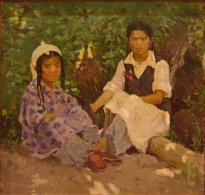 Portret ishtirokchilarining kayfiyatlarini izohlab bering.
Jamoaviy portretni chizishda kompazitsion yechimi haqida izoh bering.
AKTning
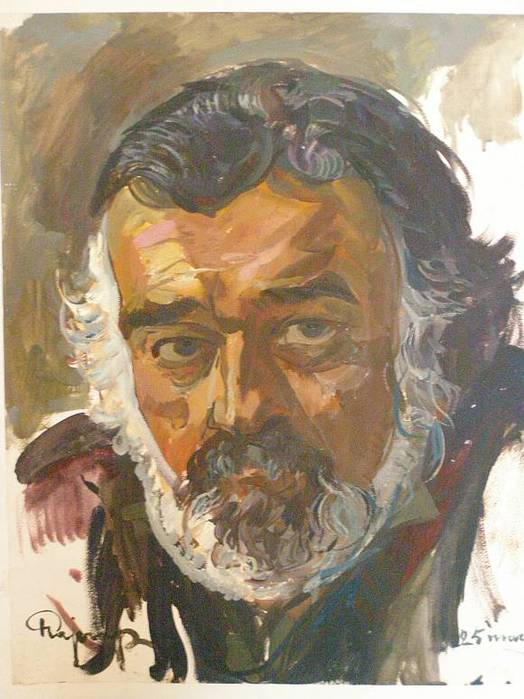 АVTOPORTRET
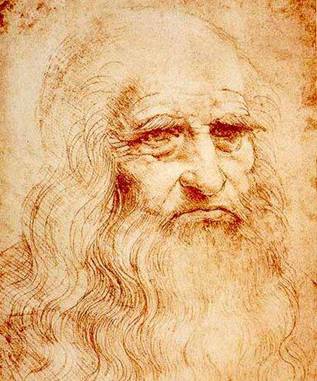 Ro‘zi  Choriyev
Leonardo da Vinchi
TARIXIY      PORTRET
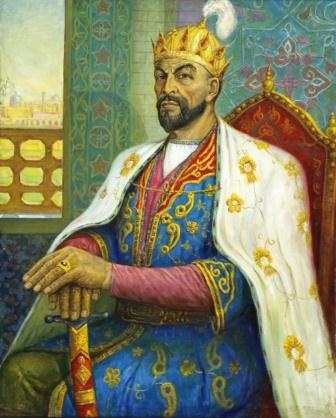 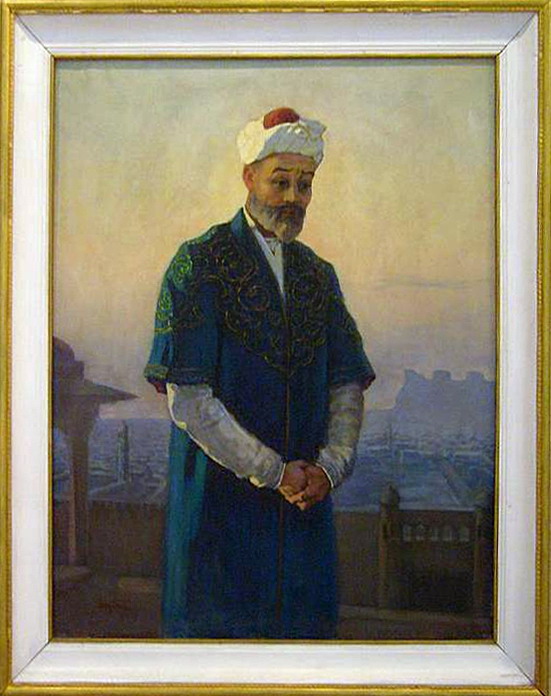 A.Mamatova 
“Shox Bobur”
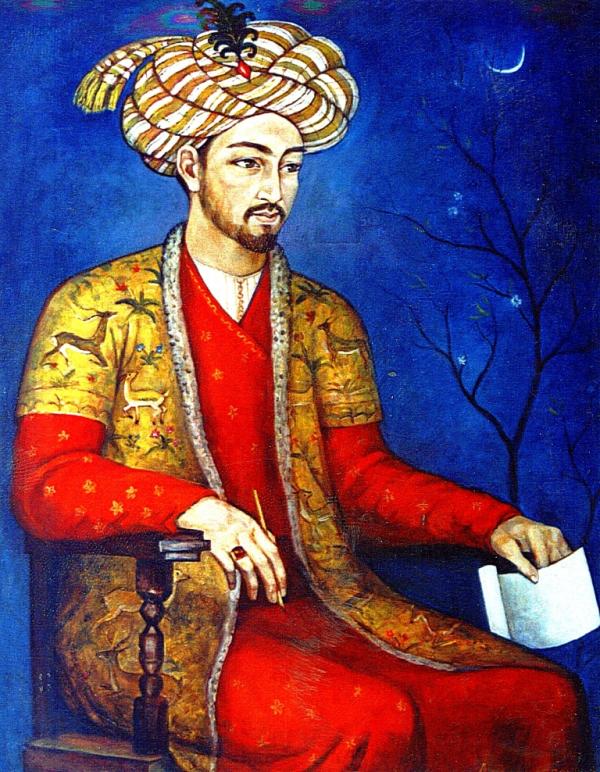 A.Abdullayev “Alisher Navoiy”
M.Nabiyev   “Amir Temur”
YON    TOMONDAN  KO’RINISH    PORTRETI
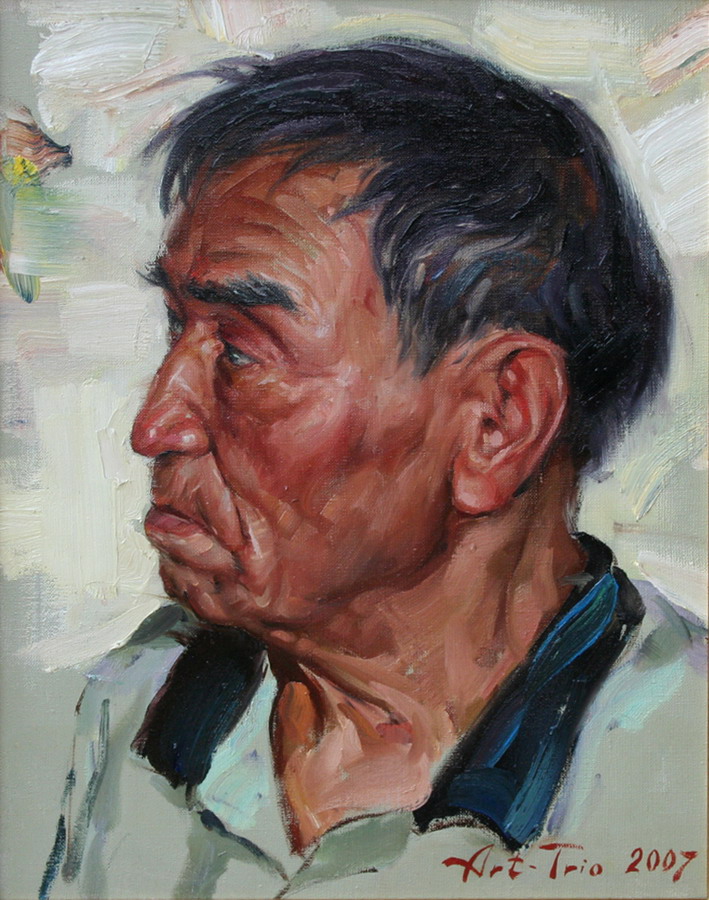 Insonning yon tomondan yuz tuzilishini  izohlab bering.
R.Axmedov portreti
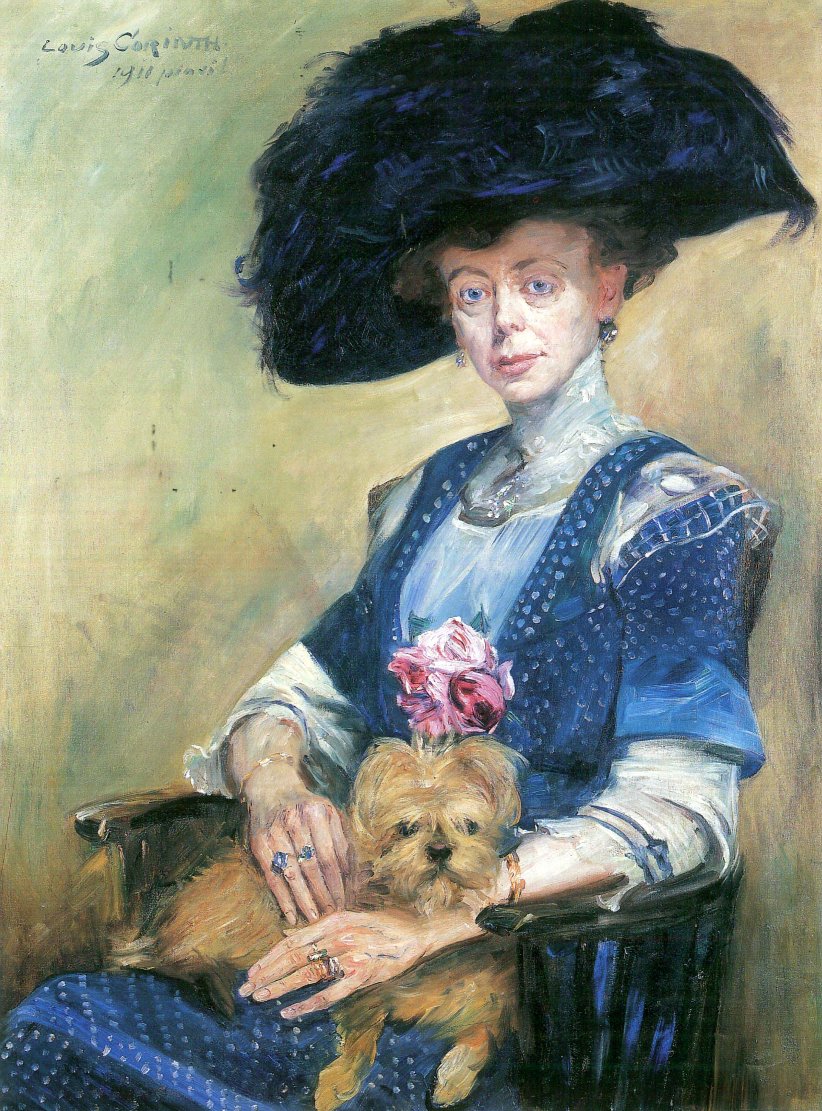 SHOXONA   PORTRET
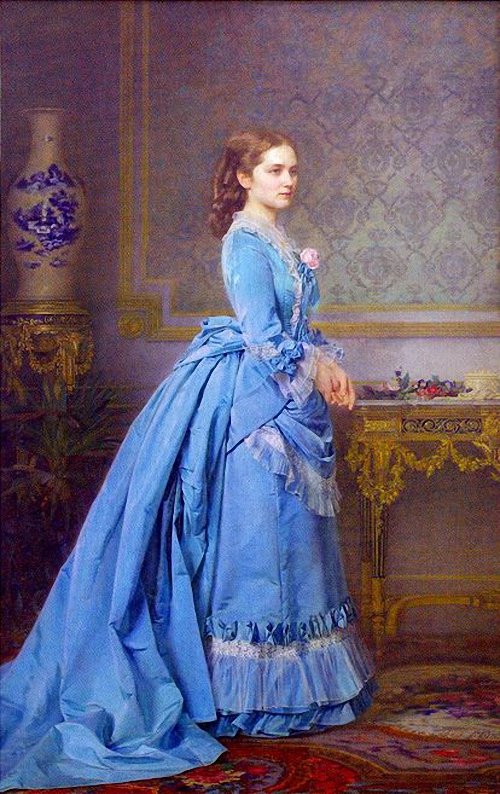 1.Tantanali portretni badiy idrok etish;
2. Nima uchun SHOXONA  deb atalishini izohlang.
UYGA     VAZIFA
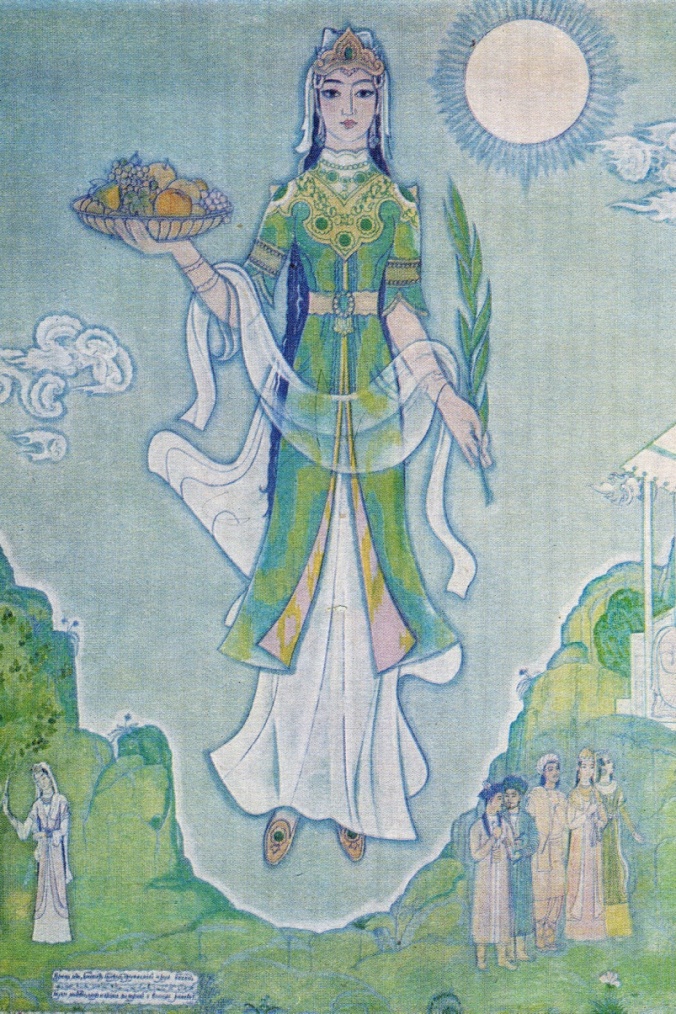 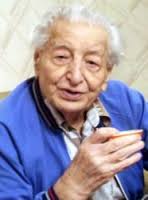 1. Chingiz Axmarov hayoti va ijodi haqida ma’lumot yig‘ish.
2. Berilgan portretlarning  yozma ravishda izohlab bering?
Tasviriy san’at asarlarini o’rganib taxlil qilishda …
San’at asarini ongli idrok etish va uni baholashni  o‘rganadi;

O‘quvchilar asar haqida mulohaza yuritib, idrok etib, uning mazmunini maxsus terminlarni qo‘llagan holda so‘zlab berishga yoki yozma ravishda izohlab berishga o‘rganadilar;

Bunday darslar ona tili, tarix, musiqa, mehnat fanlari bilan bog‘liqligini o‘quvchilar anglaydilar.
PORTRET CHIZISH BOSQICHLARI
QALAMTASVIR
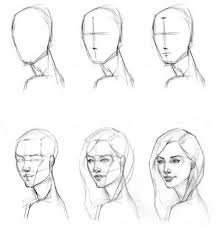 YANGI MAVZUNI MUSTAXKAMLASH UCHUN AMALIY ISH
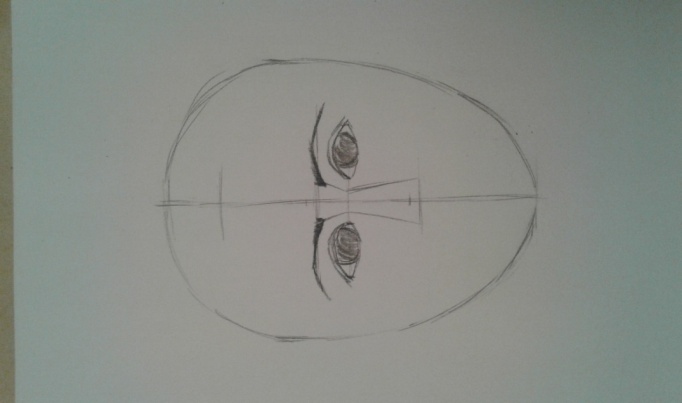 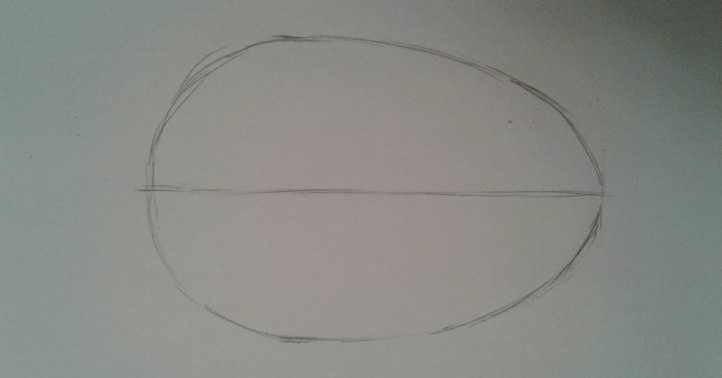 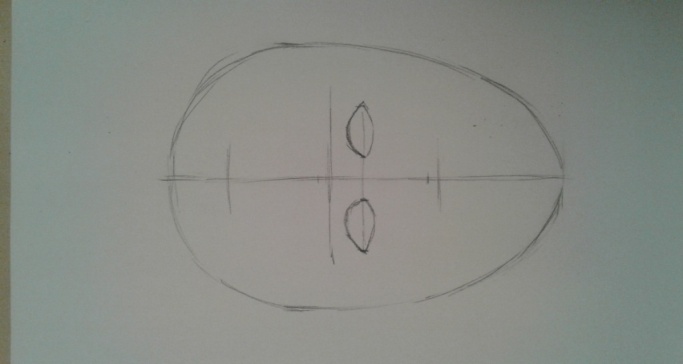 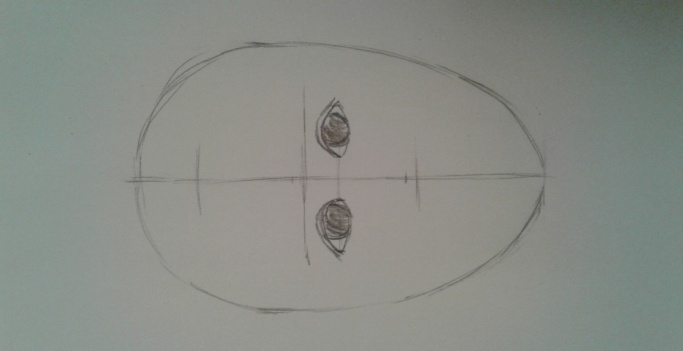 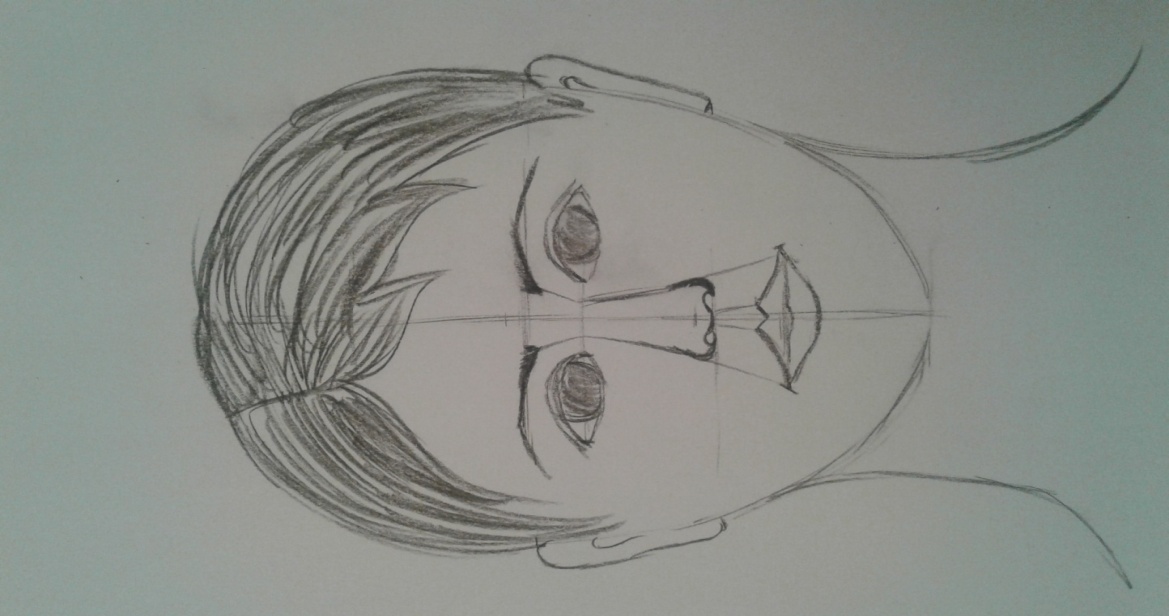 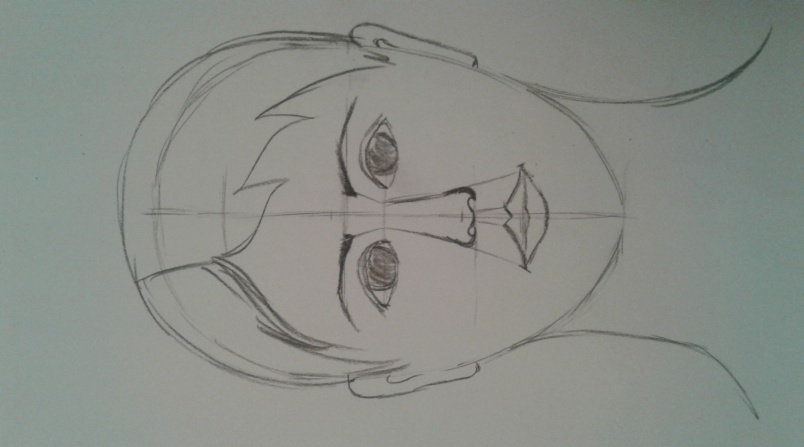 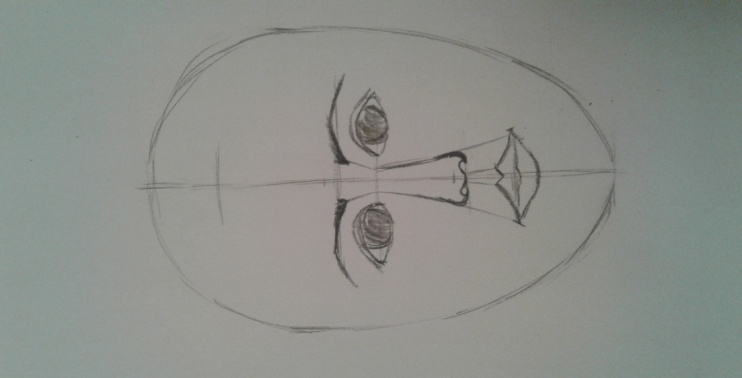 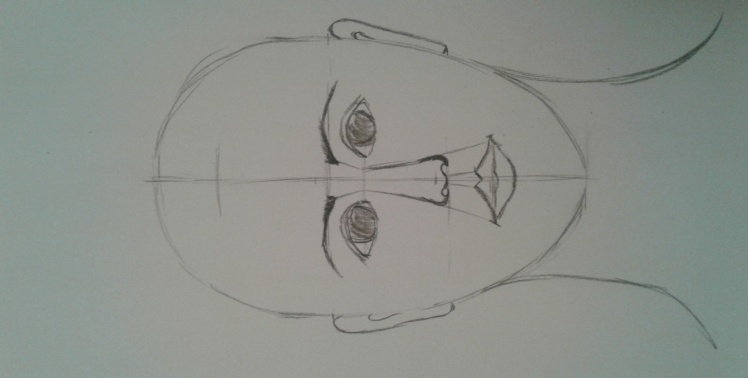 AKT dan foydalanish natijasida
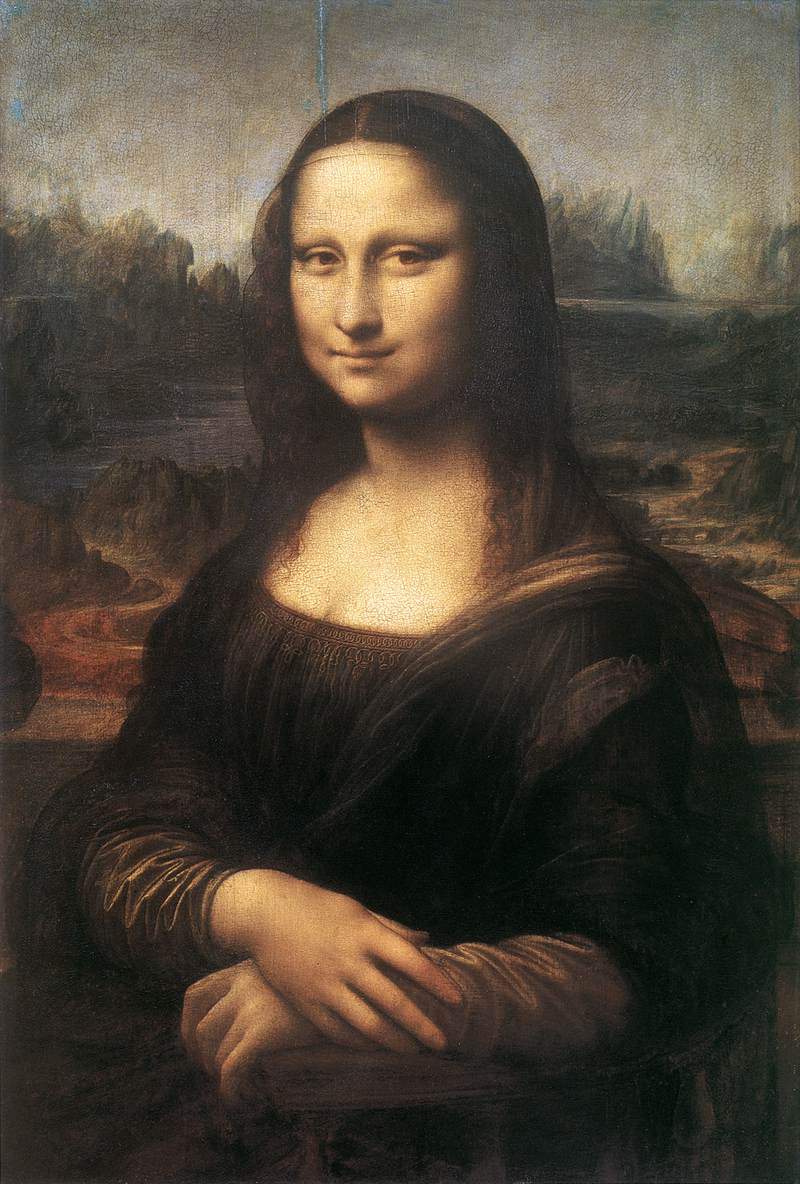 E’TIBORINGIZ    UCHUN RAXMAT !
Mazkur qo‘llanmani
XTV.UZ
 RTM.UZ
MULTIMEDIA.UZ
saytlaridan yuklab olisingiz mumkin
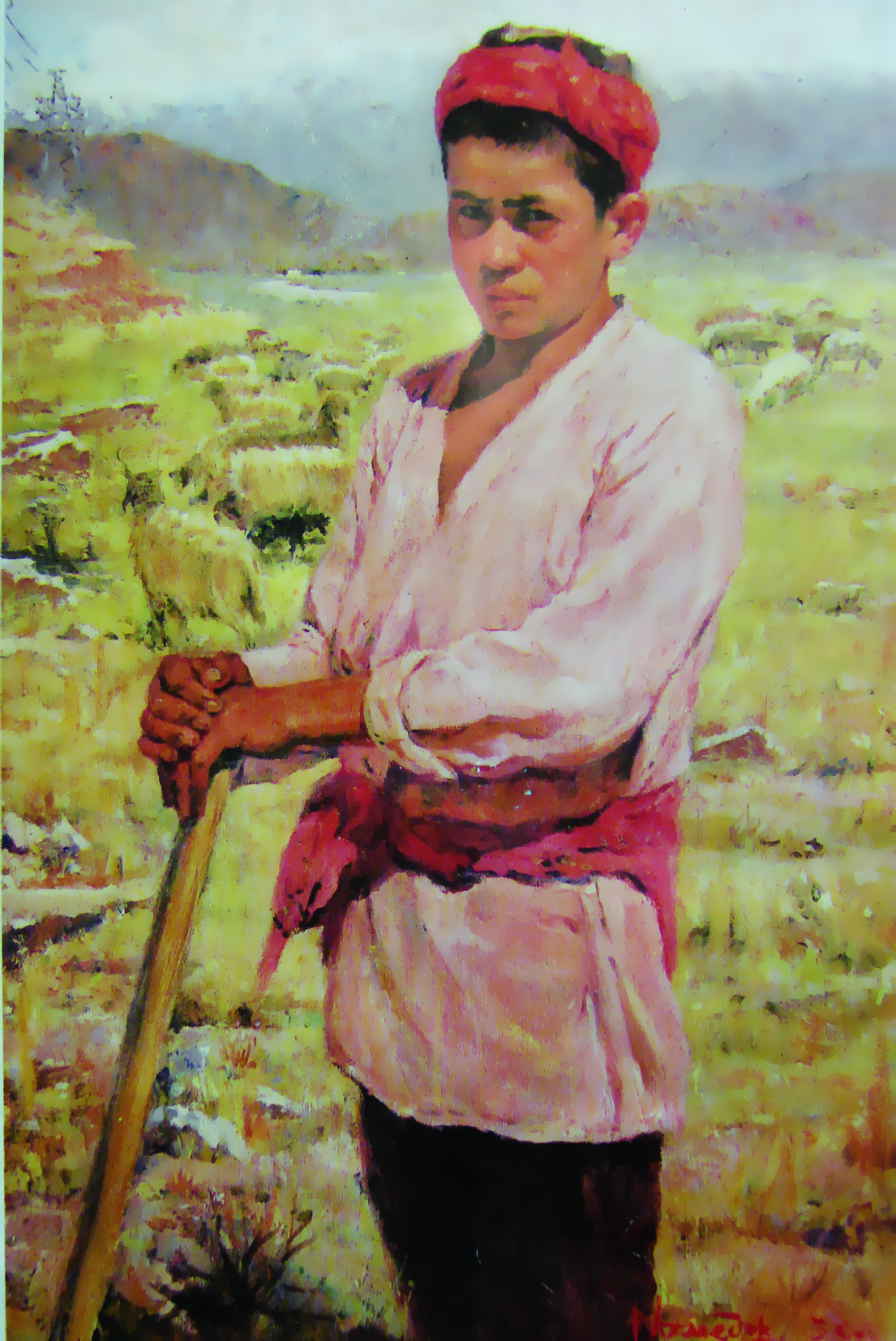 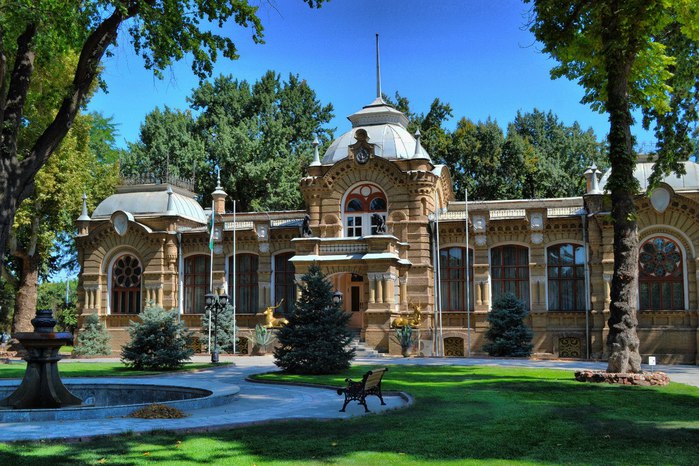 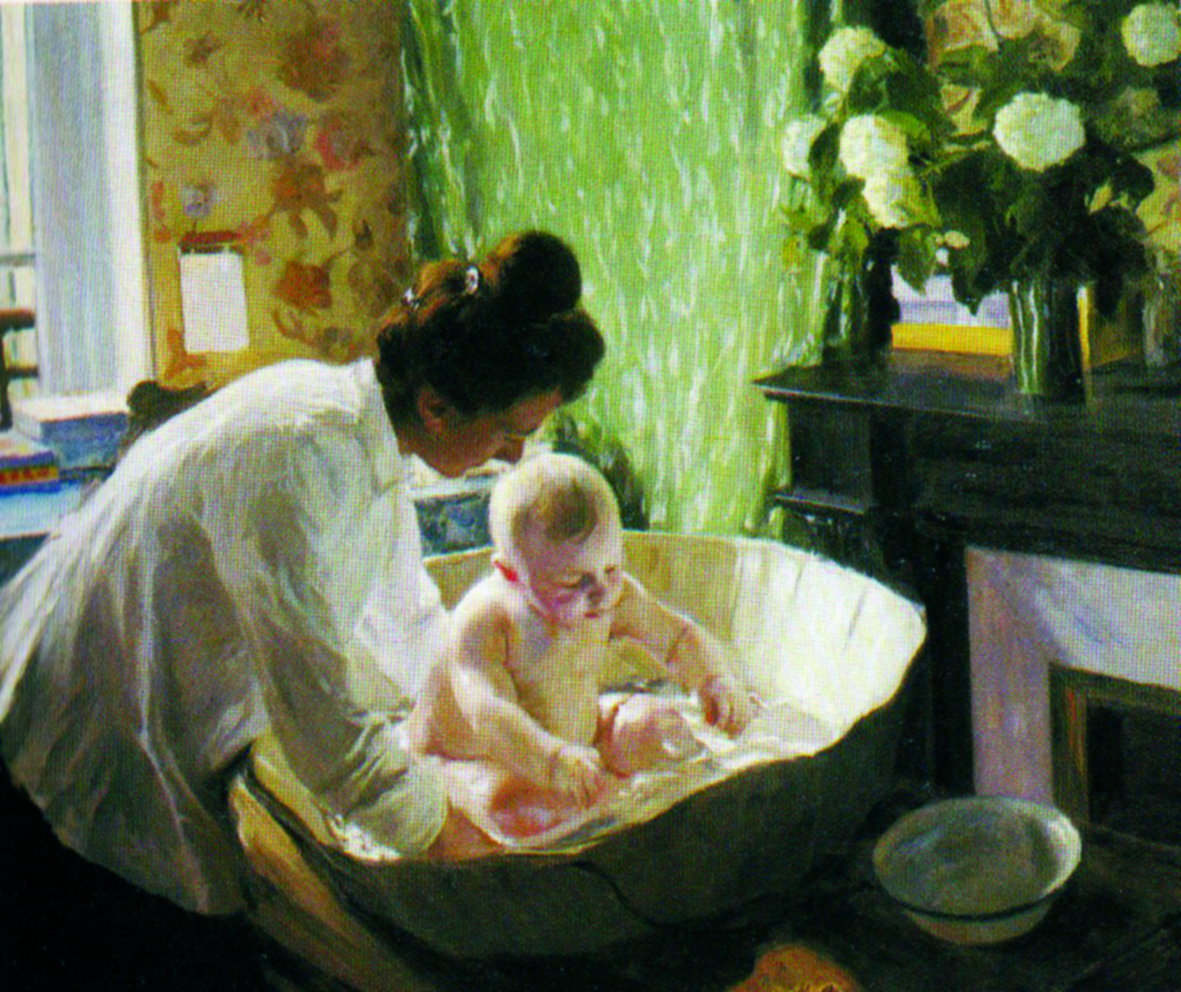